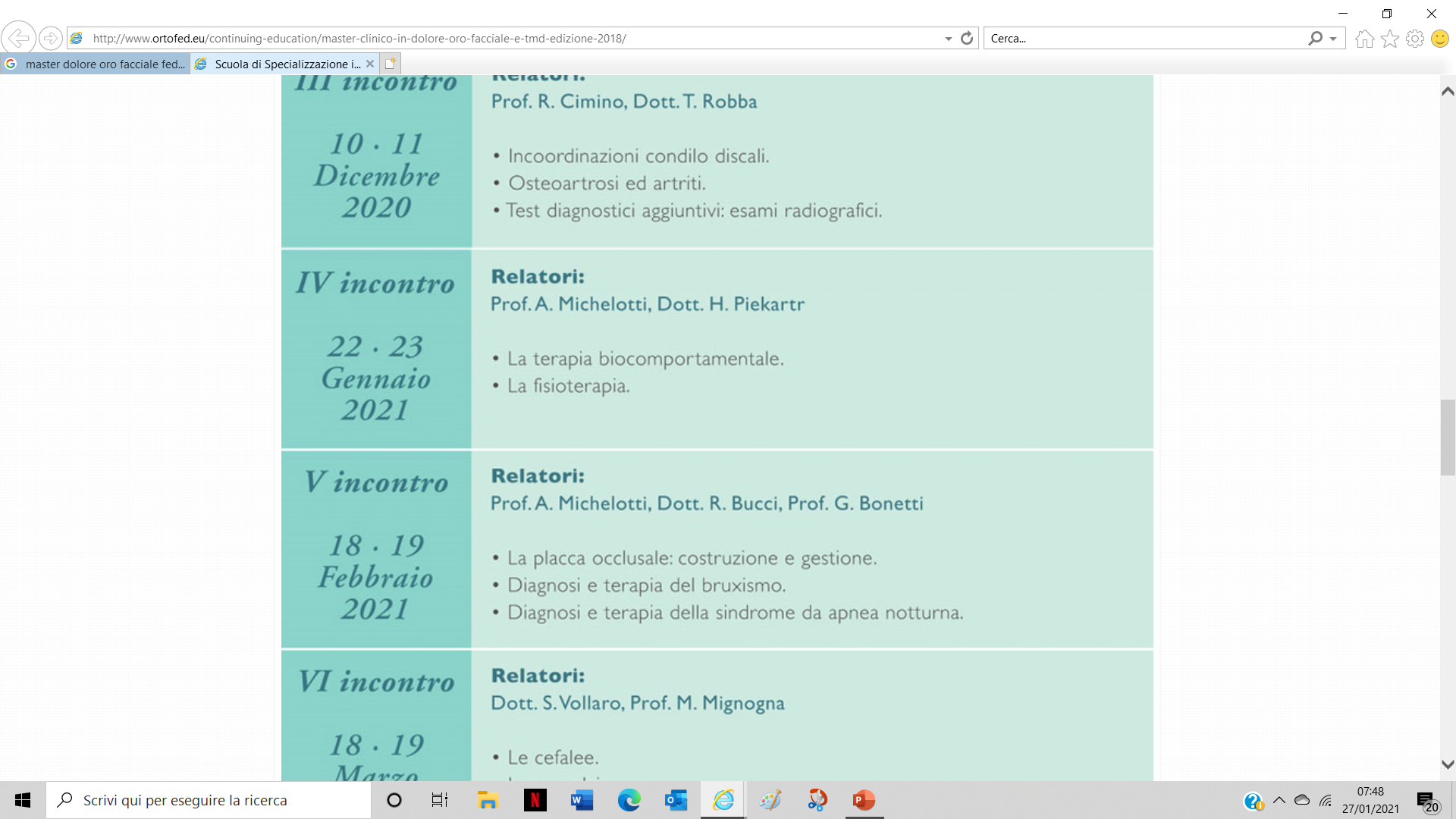 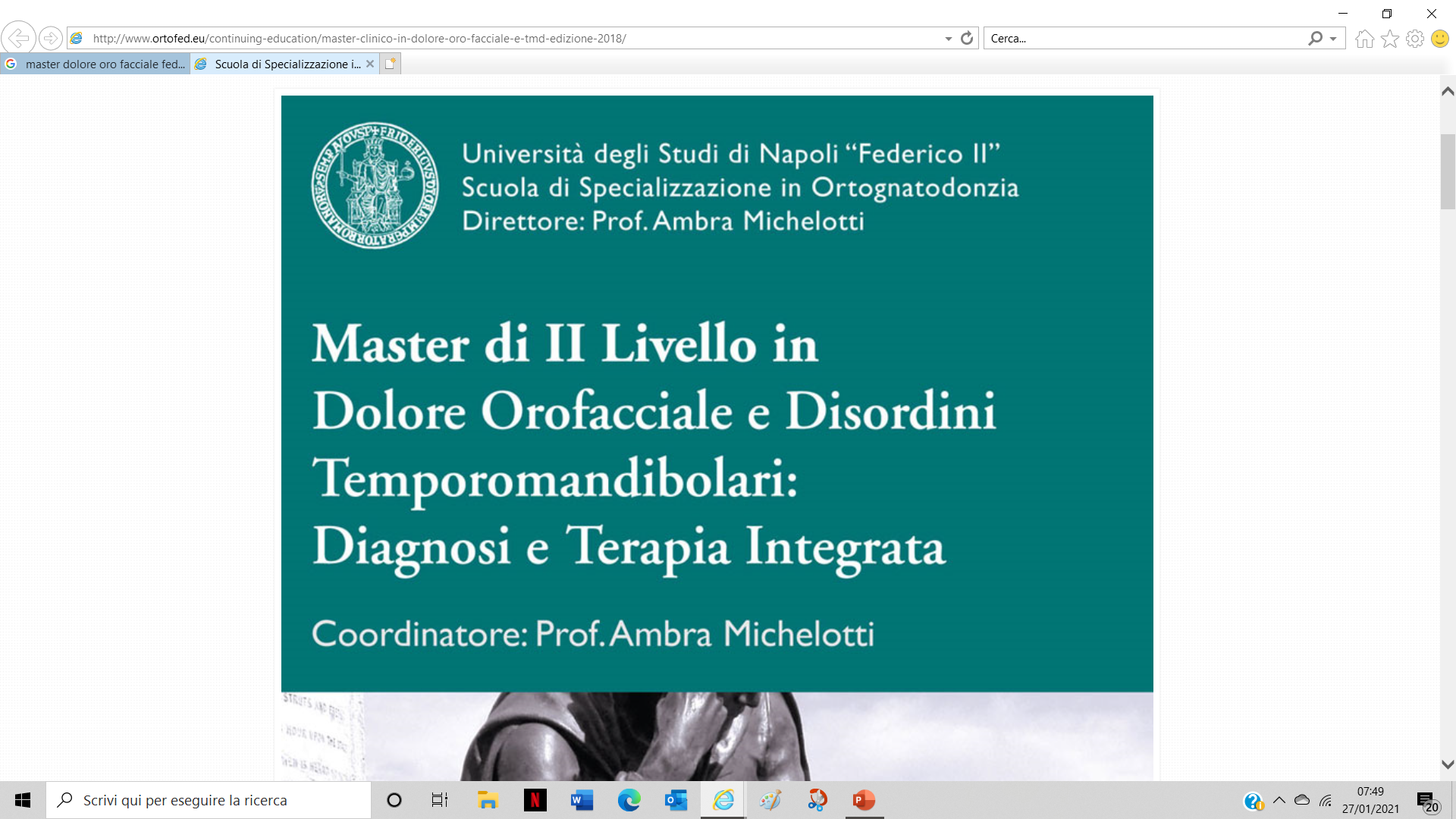 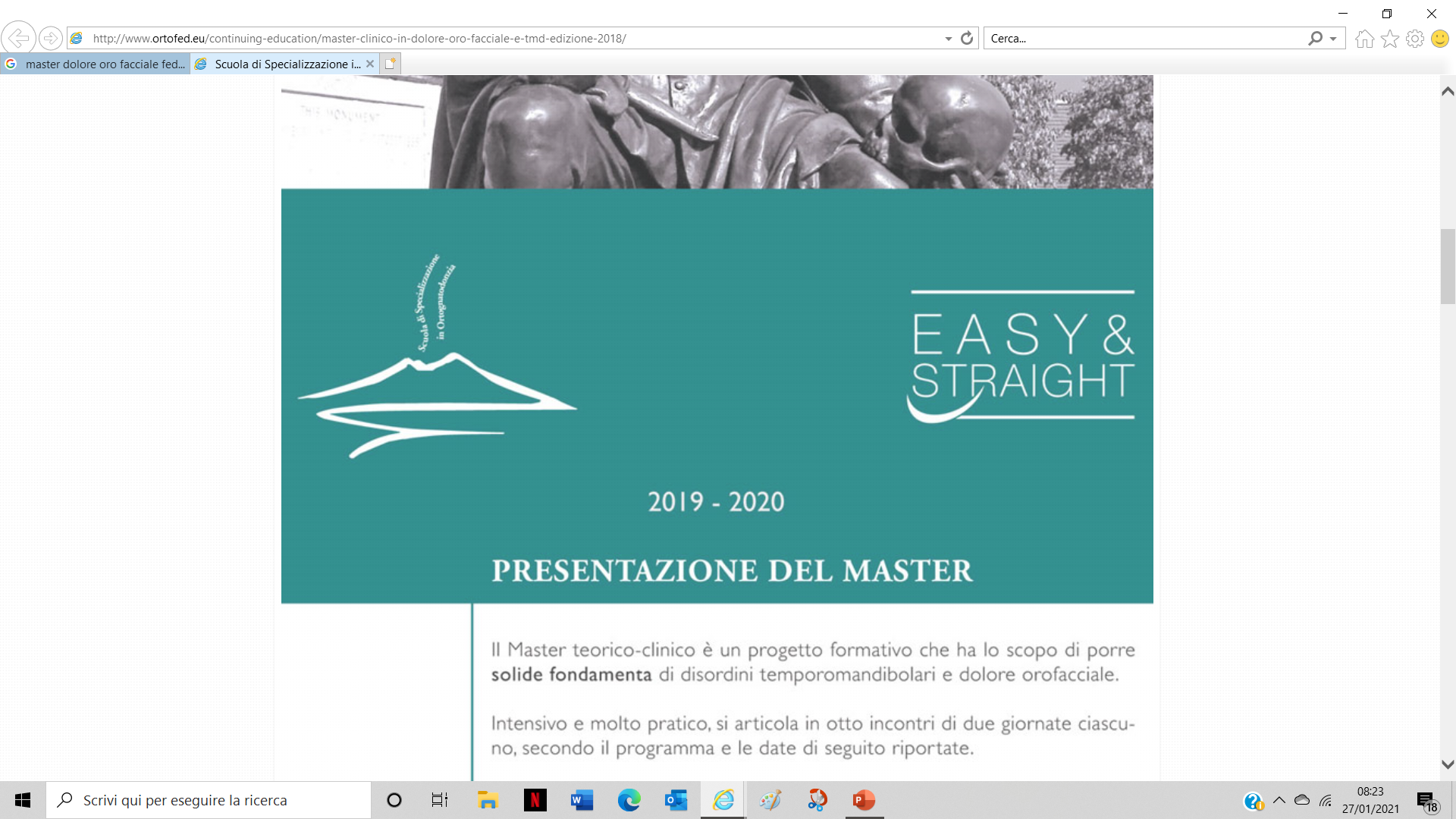 Master II Liv.Univeristà Degli  Studi di NapoliFederico IITMD & Sleep Comorbidities
Relatore:
Dott. Pasquale Cozzolino
Medico Odontoiatra 
Esperto Qualificato in Disturbi Respiratori nel Sonno SIMSO
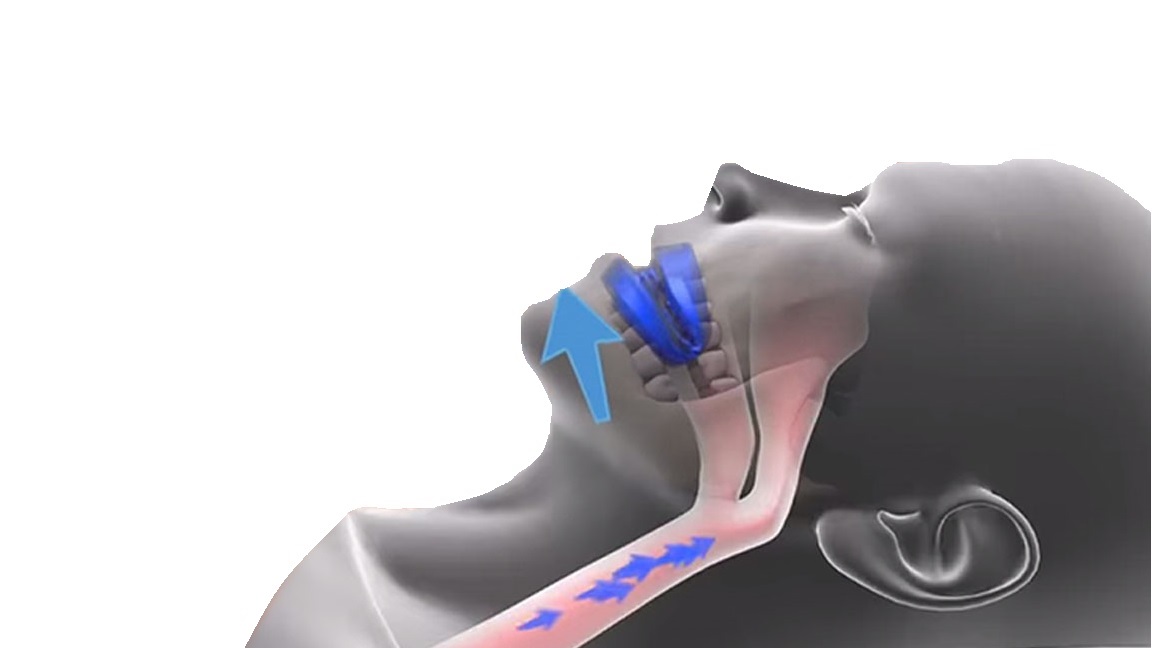 Diagnosi strumentale
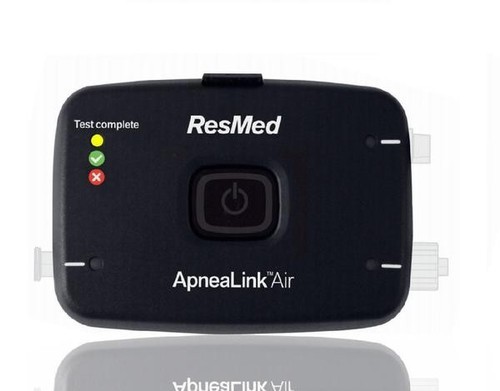 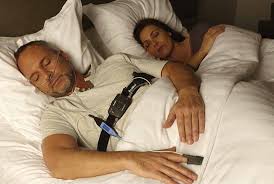 POLISONNOGRAFIA


Monotoraggio Cardio-Respiratorio
Polisonnografia ridotta
PSG III livello
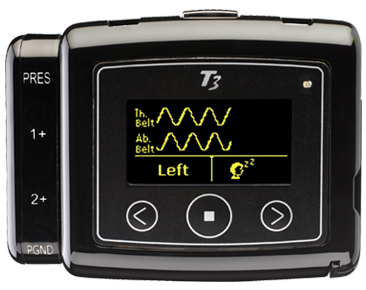 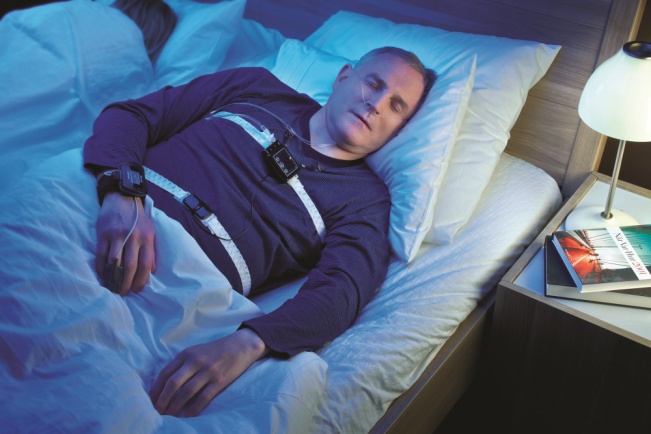 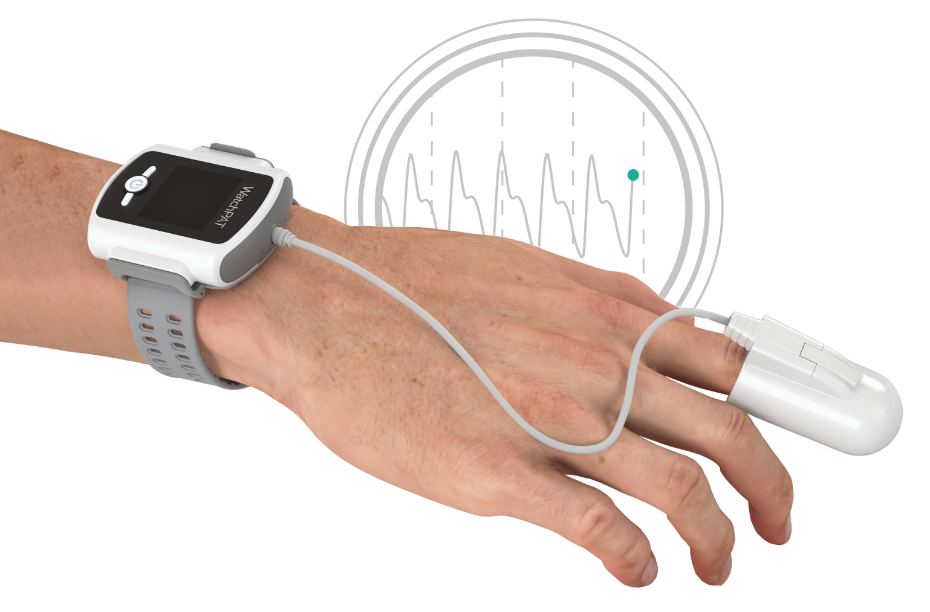 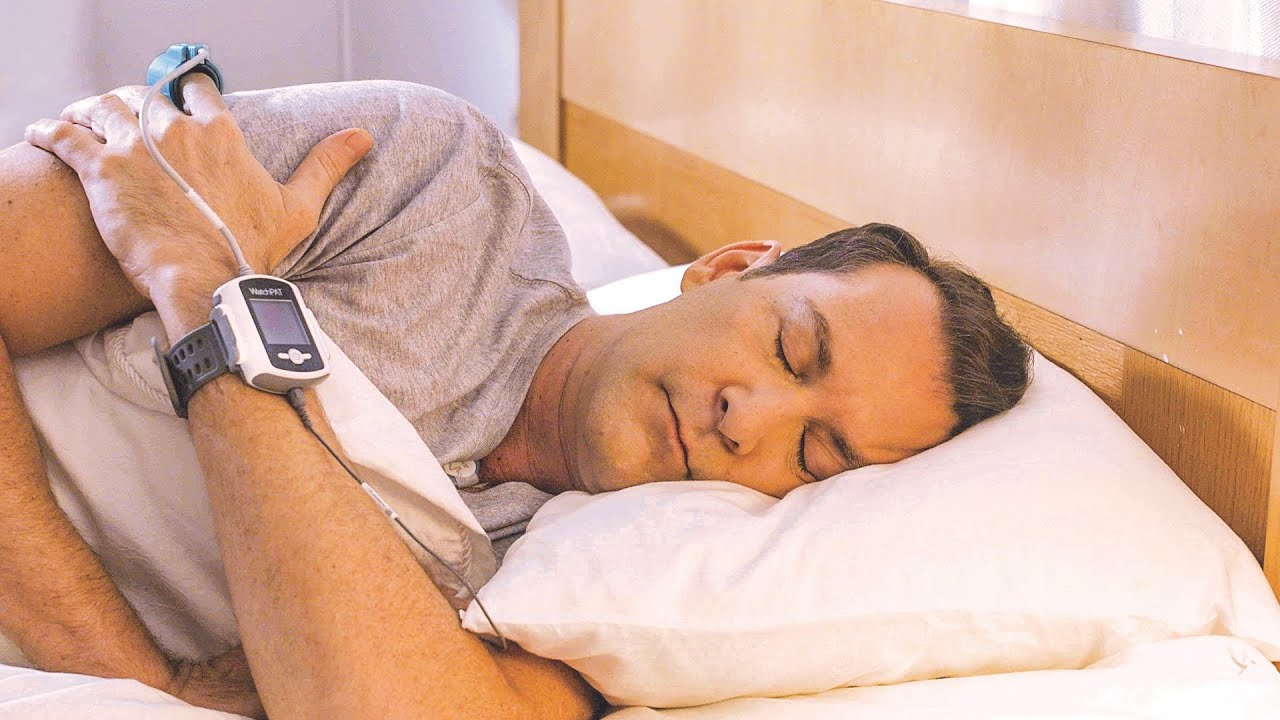 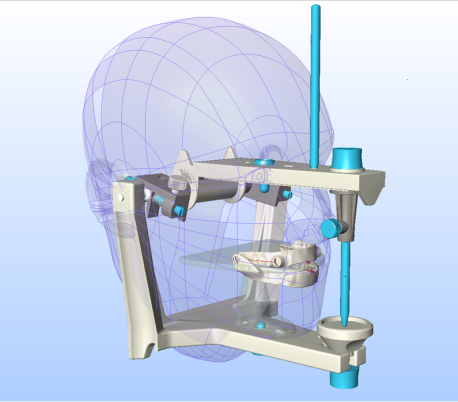 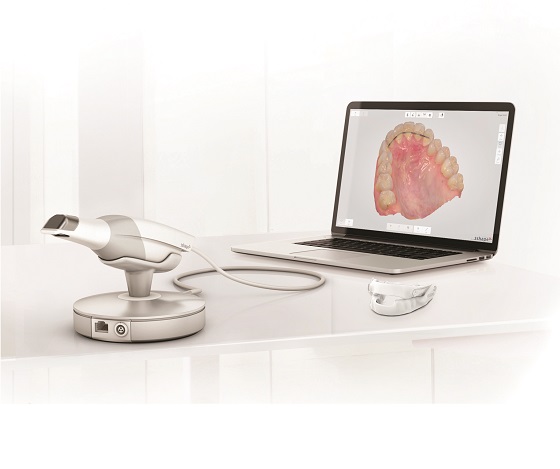 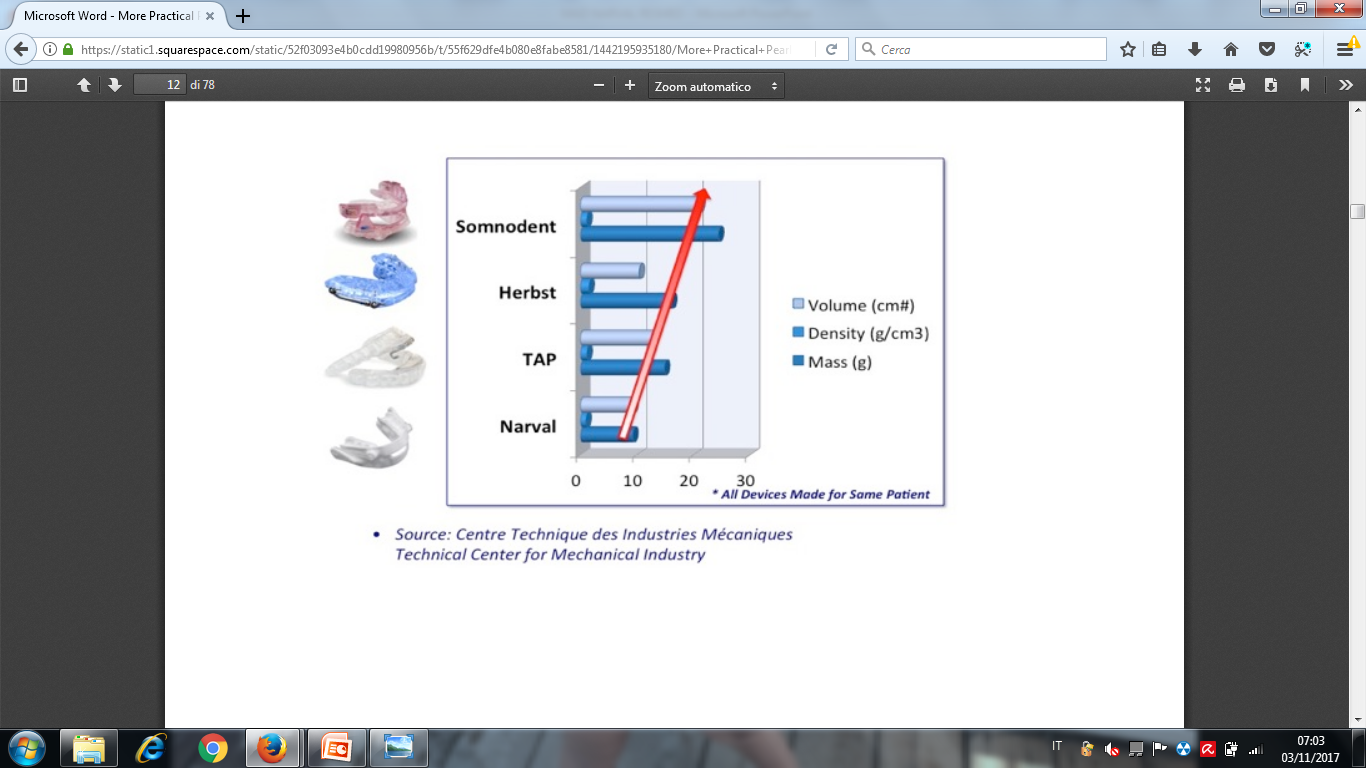 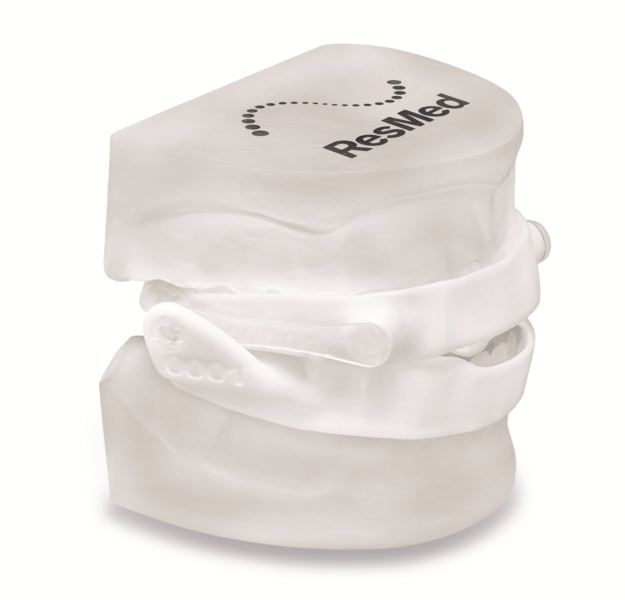 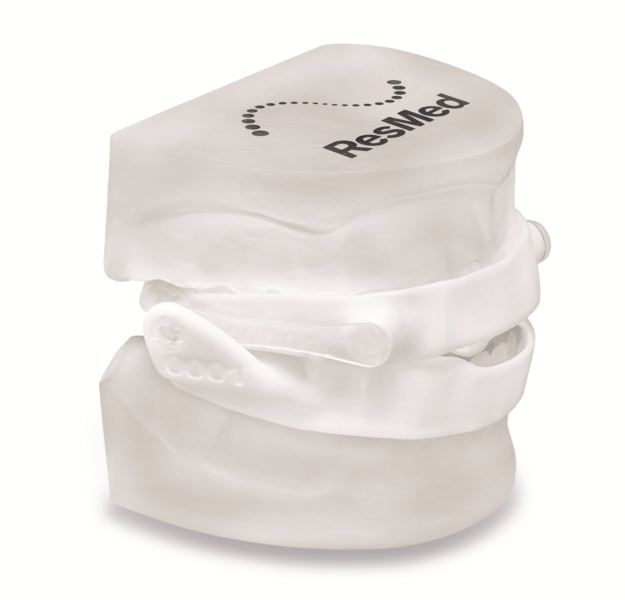 Diagnosi Sospetta: BruxismoDiagnosi strumentale: OSASTerapia: MAD
DENTAL SLEEP MEDICINE
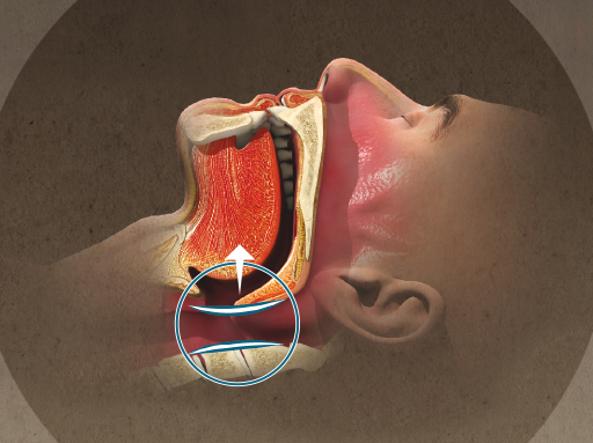 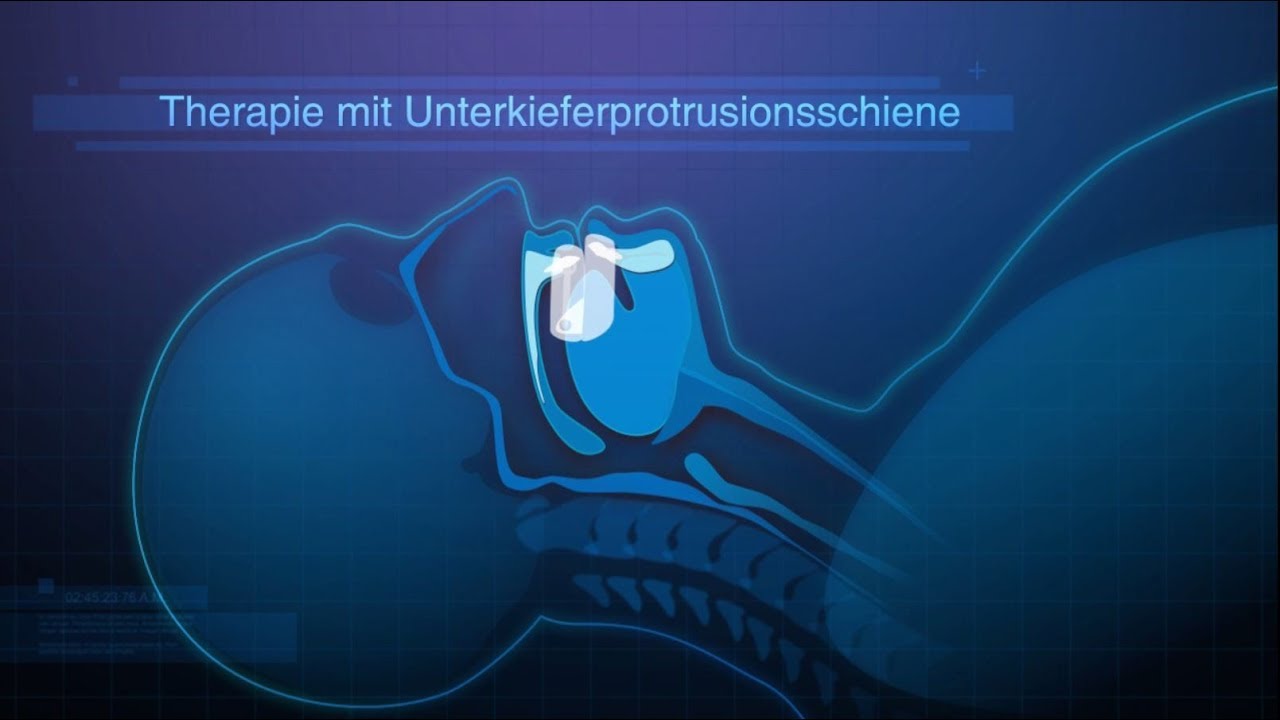 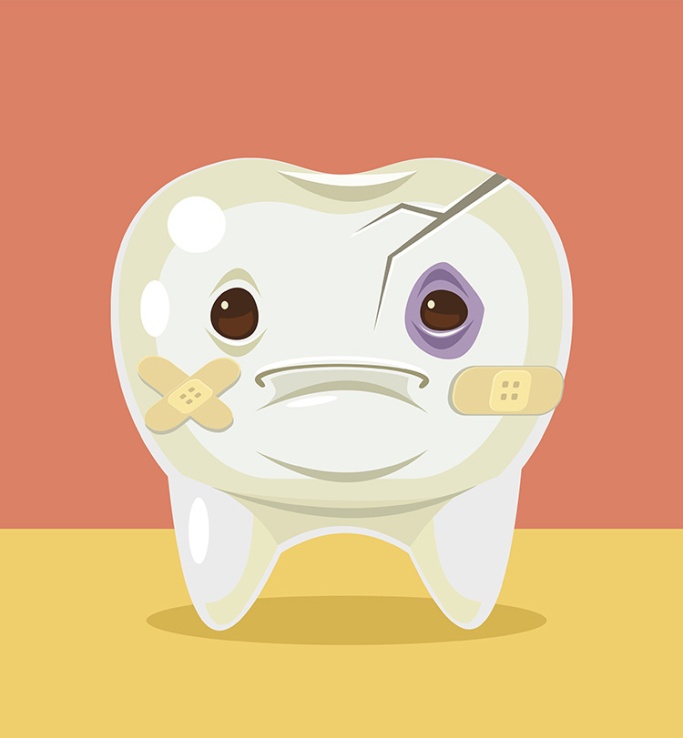 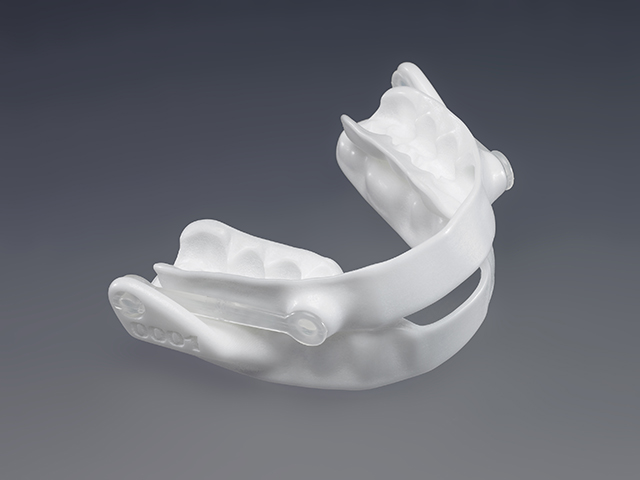